Projet Polytech: le simulateur de drone
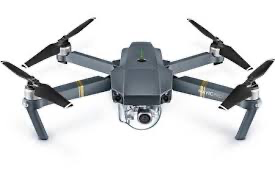 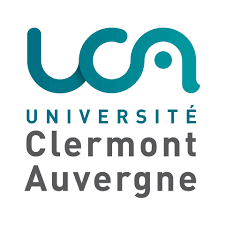 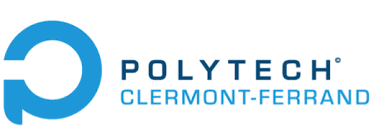 Tuteur: Jacques Laffont
Cambon Guilhem
Faivre Thomas
Fenouillet Thibault
Rouire Guillaume
Année universitaire 2019-2020
Aspect mécanique
Forces appliquées sur le drone:
La gravité (poids) est la force qui tend à ramener le drone au sol, plus le drone est lourd et plus l’attraction gravitationnelle sera importante.

La portance correspond à la force de poussée générée par le drone, pour que celui-ci décolle elle doit être supérieure à la gravité.

La traction correspond à la force qui fait avancer le drone via une inclinaison de ce dernier.

La trainée est la force qui s’oppose à la traction et donc à l’avancée du drone, elle est causée par la résistance de l’air et agit comme un frottement.
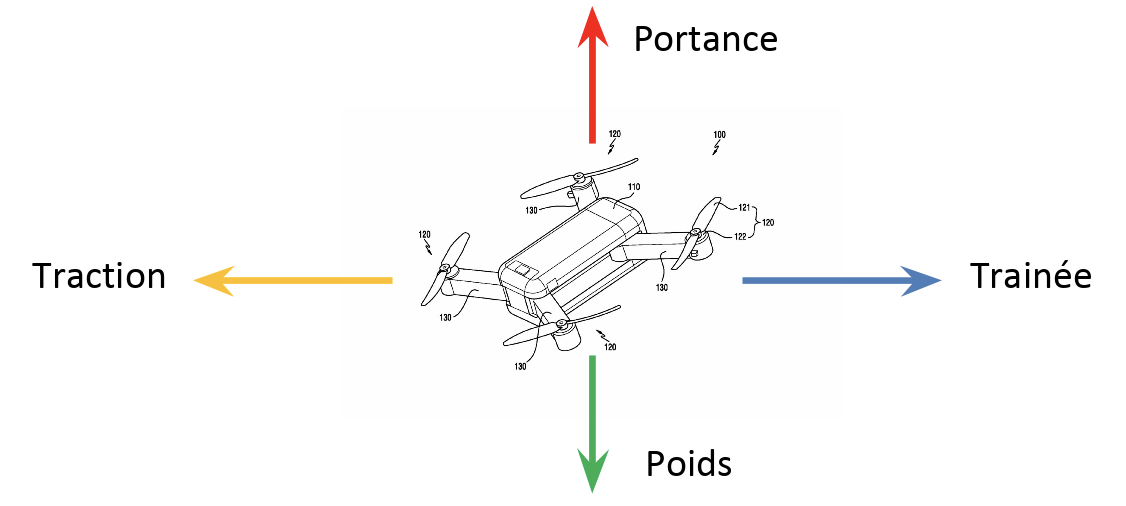 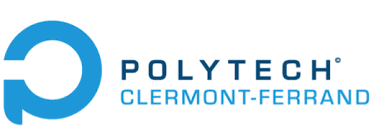 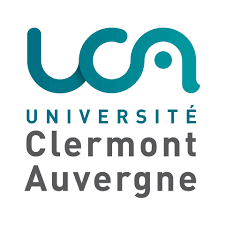 Aspect mécanique
Mouvements du drone:
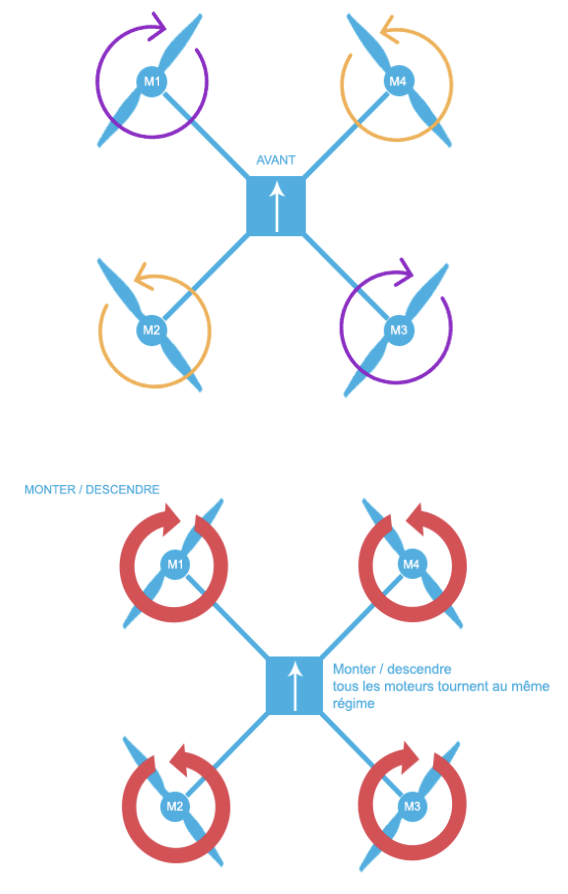 Vol stationnaire :
             - Symétrie des hélices
             - Même puissance pour chaque moteur
             - Inversion deux à deux du sens de rotation
Montée :
             - Création d’une force de portance supérieure à
                l’attraction terrestre
             - Toutes les hélices tournent à la même vitesse
Descente :
             - Diminution de la portance
             - Toutes les hélices produisent la même force
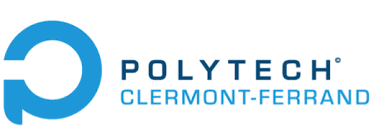 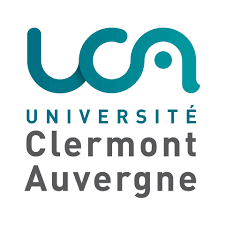 Aspect mécanique
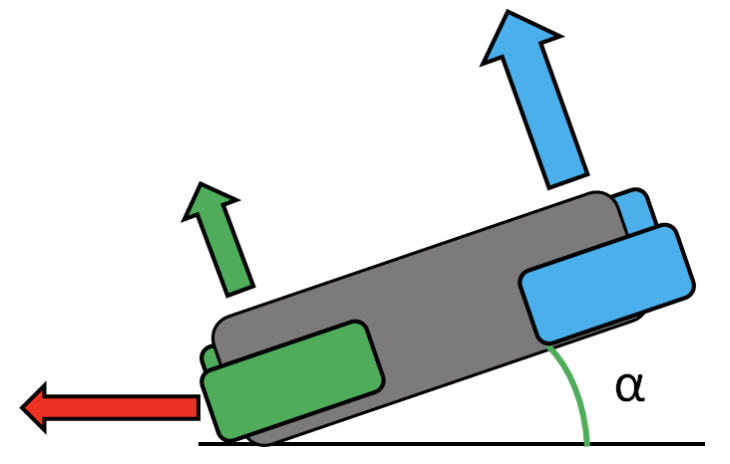 Tangage et roulis 
Augmentation de la vitesse des hélices opposées au mouvement
Création d’un angle
Création d’une composante horizontale de la portance
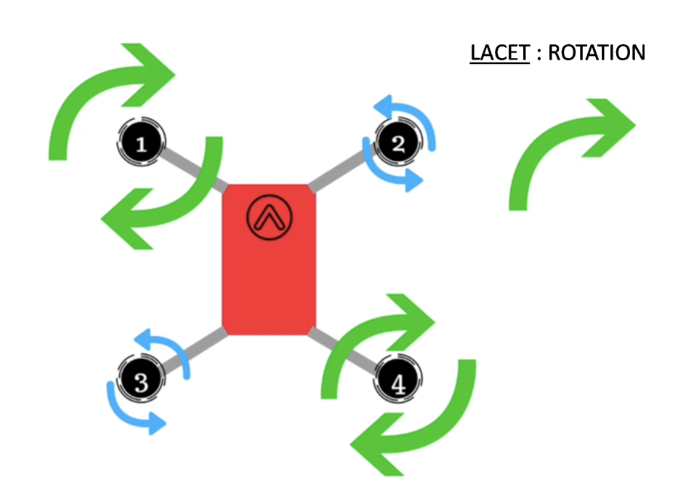 Lacet
Augmentation de la vitesse des hélices tournant dans le sens de la rotation souhaitée
Diminution des deux autres
Déséquilibre du couple
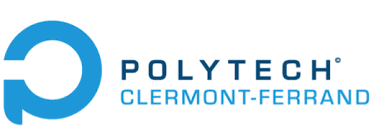 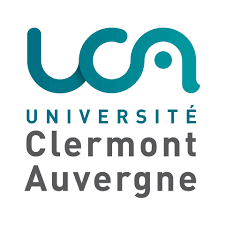 Aspect moteur de jeu
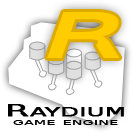 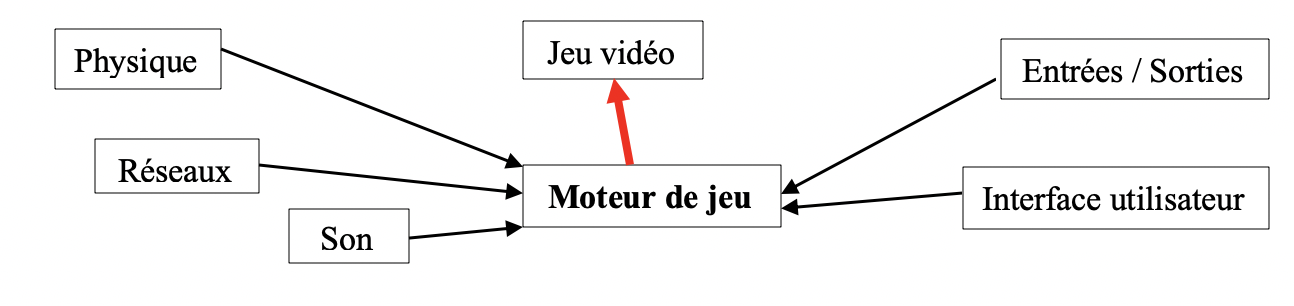 Le moteur de jeu regroupe toutes les informations nécessaires au bon fonctionnement du jeu vidéo
Raydium = moteur de jeu 3D utilisé pour notre projet
Physique du point
Physique des solides 
Physique des particules
Détection des collisions
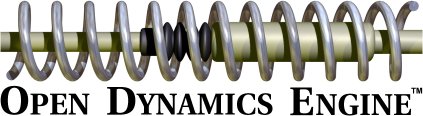 ODE = moteur physique utilisé par Raydium
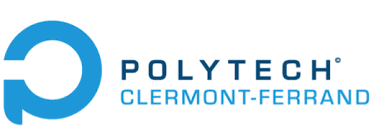 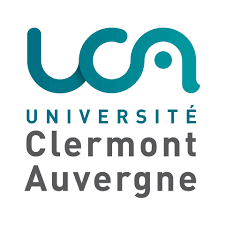 Exemples de moteur de jeu connus: Unreal engine, Open GL et Renderware.
Aspect régulation
Qu’est ce qu’un asservissement ?

Régulation PD (proportionnelle dérivée)

Application au drone
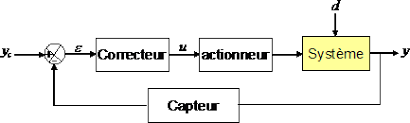 principe de l’asservissement
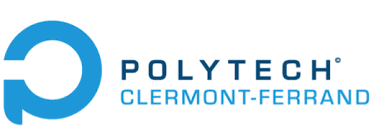 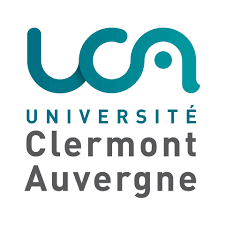 Aspect régulation
Asservissement de l’altitude
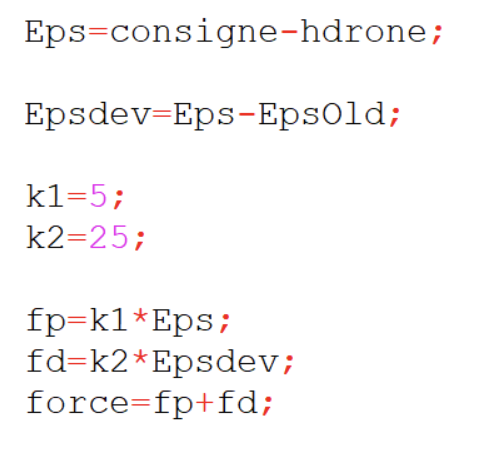 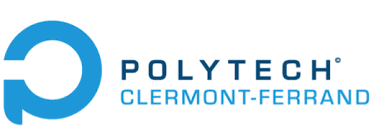 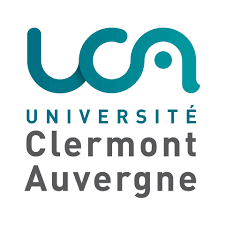 Aspect régulation
Asservissement de la position
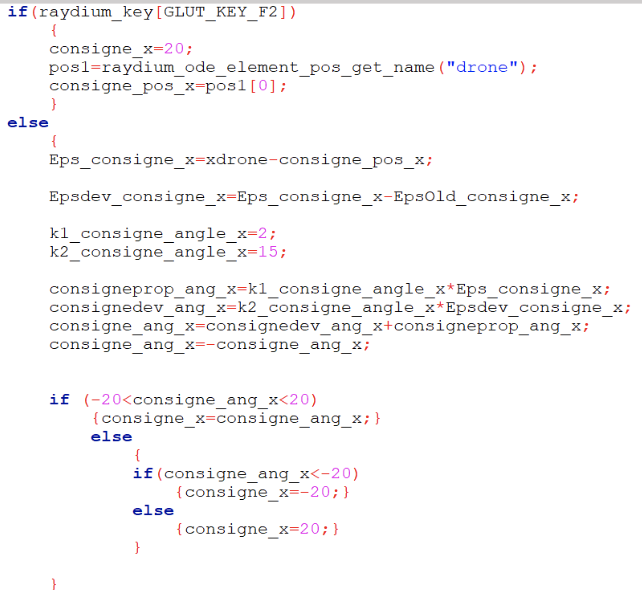 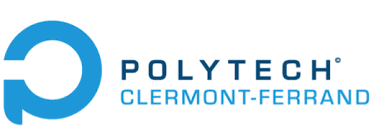 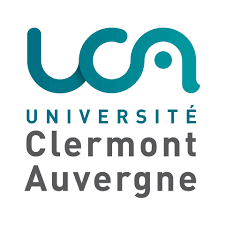 Aspect modélisation
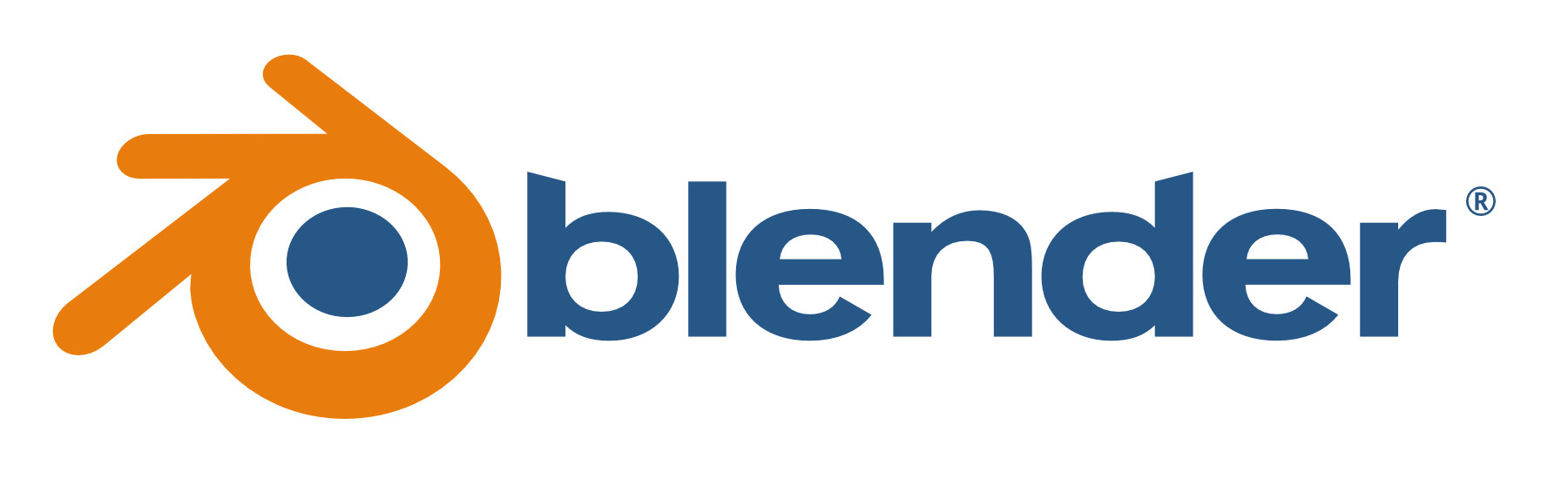 La modélisation graphique





La modélisation physique
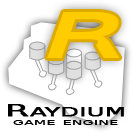 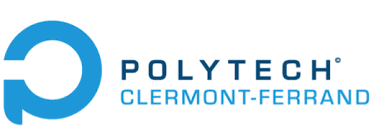 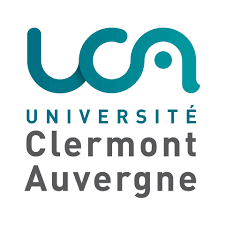 Aspect modélisation
Les prémices
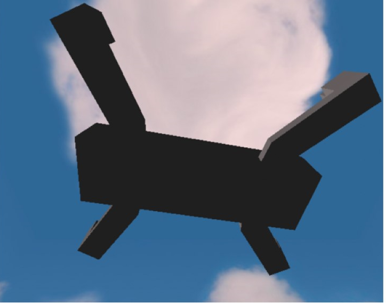 Forces réelles :
le poids

le vent

les frottements
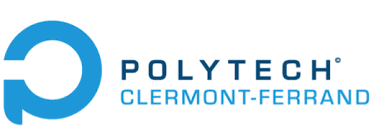 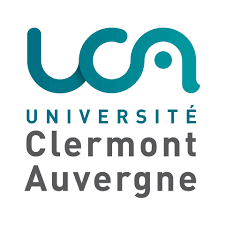 Aspect modélisation
Faire voler
Seule force: le poids

Fonctionnement empirique

Fonctionnement d’un émulateur

Solution: l’asservissement
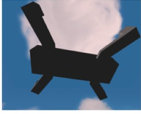 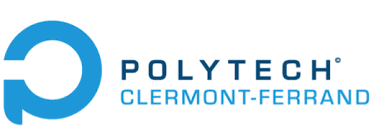 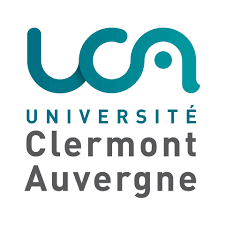 Aspect modélisation
Visuel final
Objet mode
Edit mode
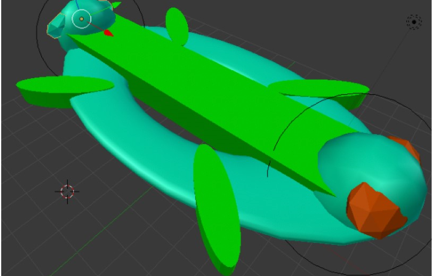 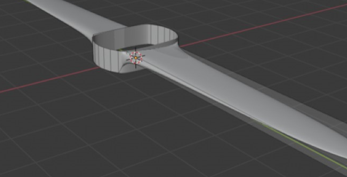 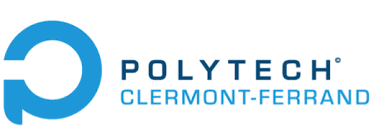 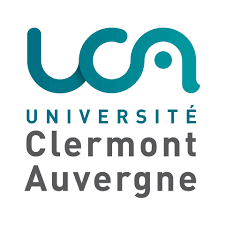 Les difficultés rencontrées
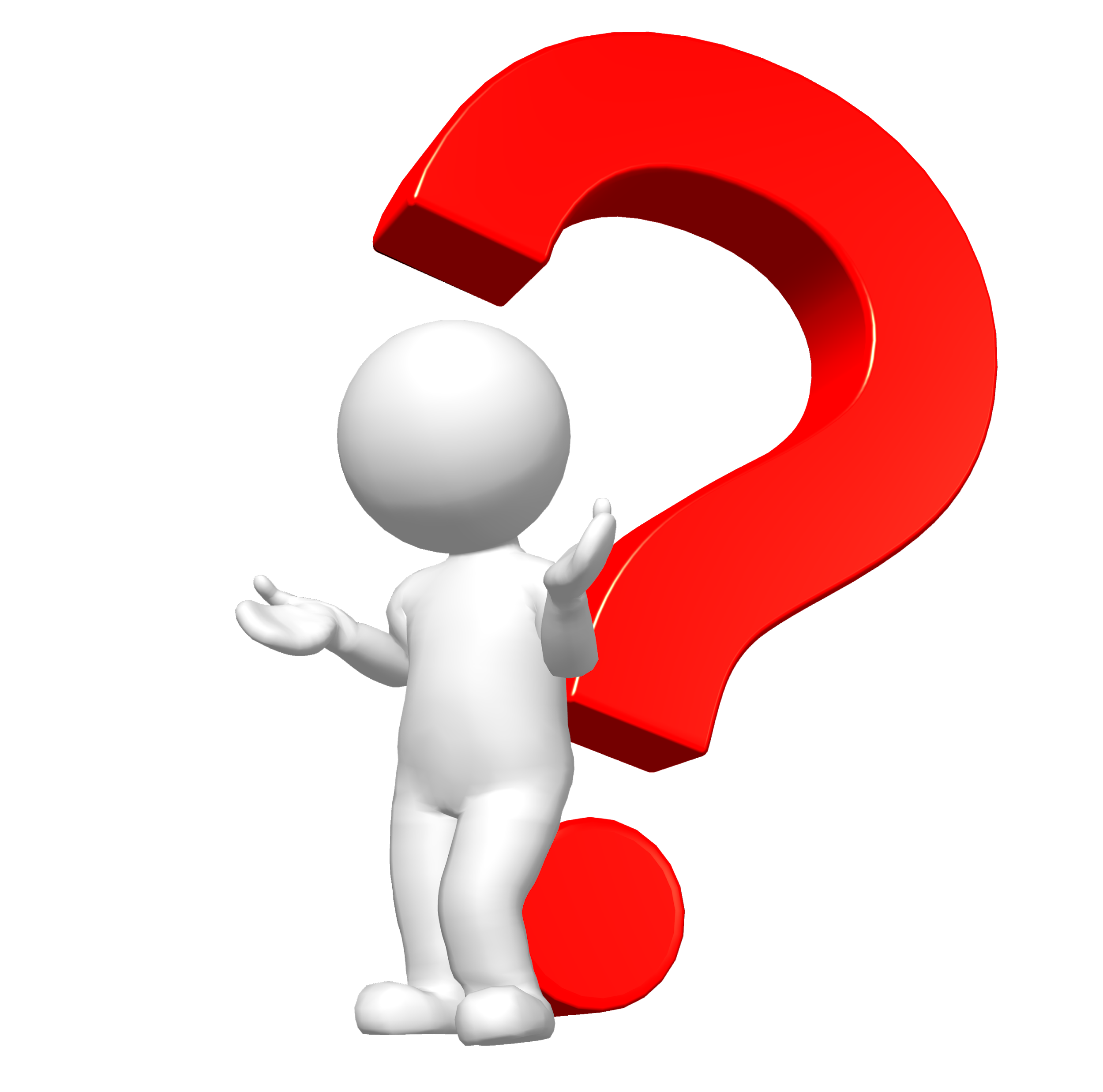 Programmation (aucune connaissance en langage C)

Prise en main de Raydium ( fonctions propres à Raydium) 

Comprendre réellement le sujet 

S’organiser dans le temps

Découper le projet
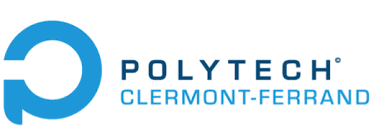 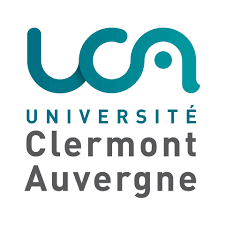 Ce que ce projet nous a apporté
Travail en équipe

Nouvelles connaissances dans le domaine du jeu vidéo et de l’informatique

Mener un projet: définir des objectifs, faire des compromis, connaitre ses limites etc.
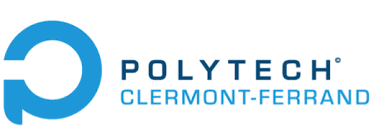 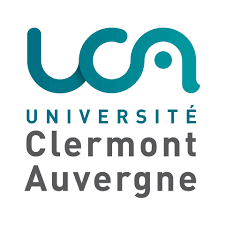